A Day In the life of A kindergarten Student
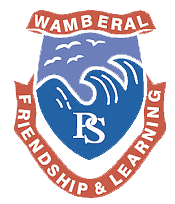 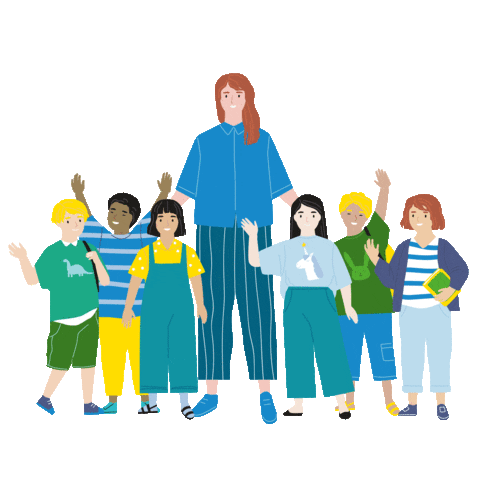 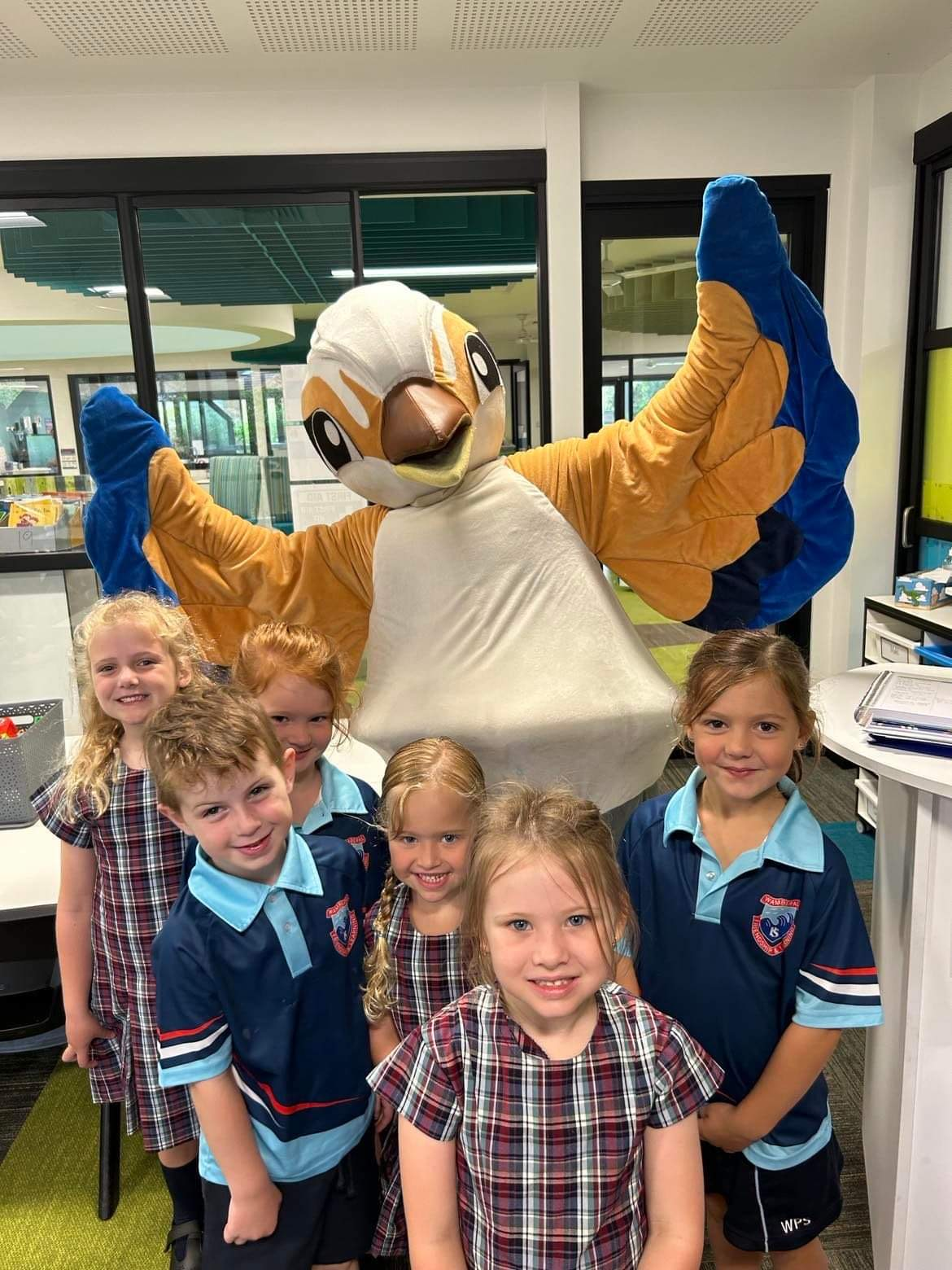 2024
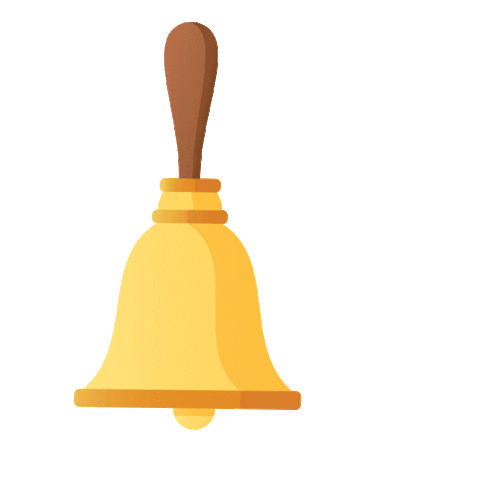 Bell times
9.30am - School starts

3.30pm - Home time
Attendance at school
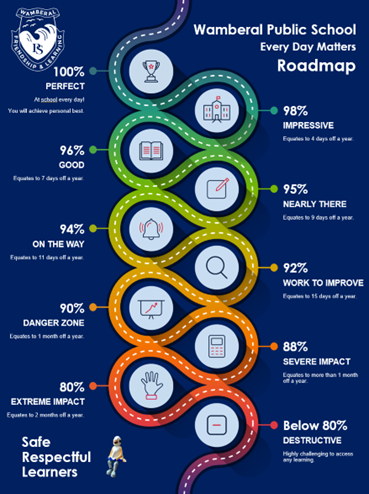 Attendance Every Day Matters
Did you know students are expected to have above a 95% school attendance rate? Because days missed is years lost. That’s why making sure your child comes to school every single day, unless sick, is so important.
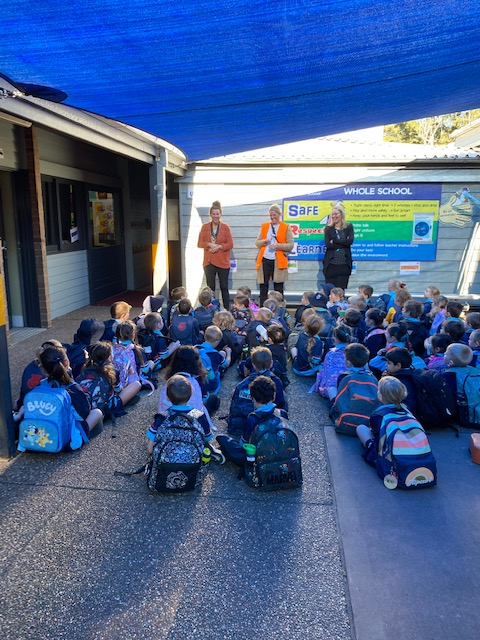 Lining up to go to class
Students will line up in their class lines and wait for their teachers when they hear the bell.
Walking to our classrooms
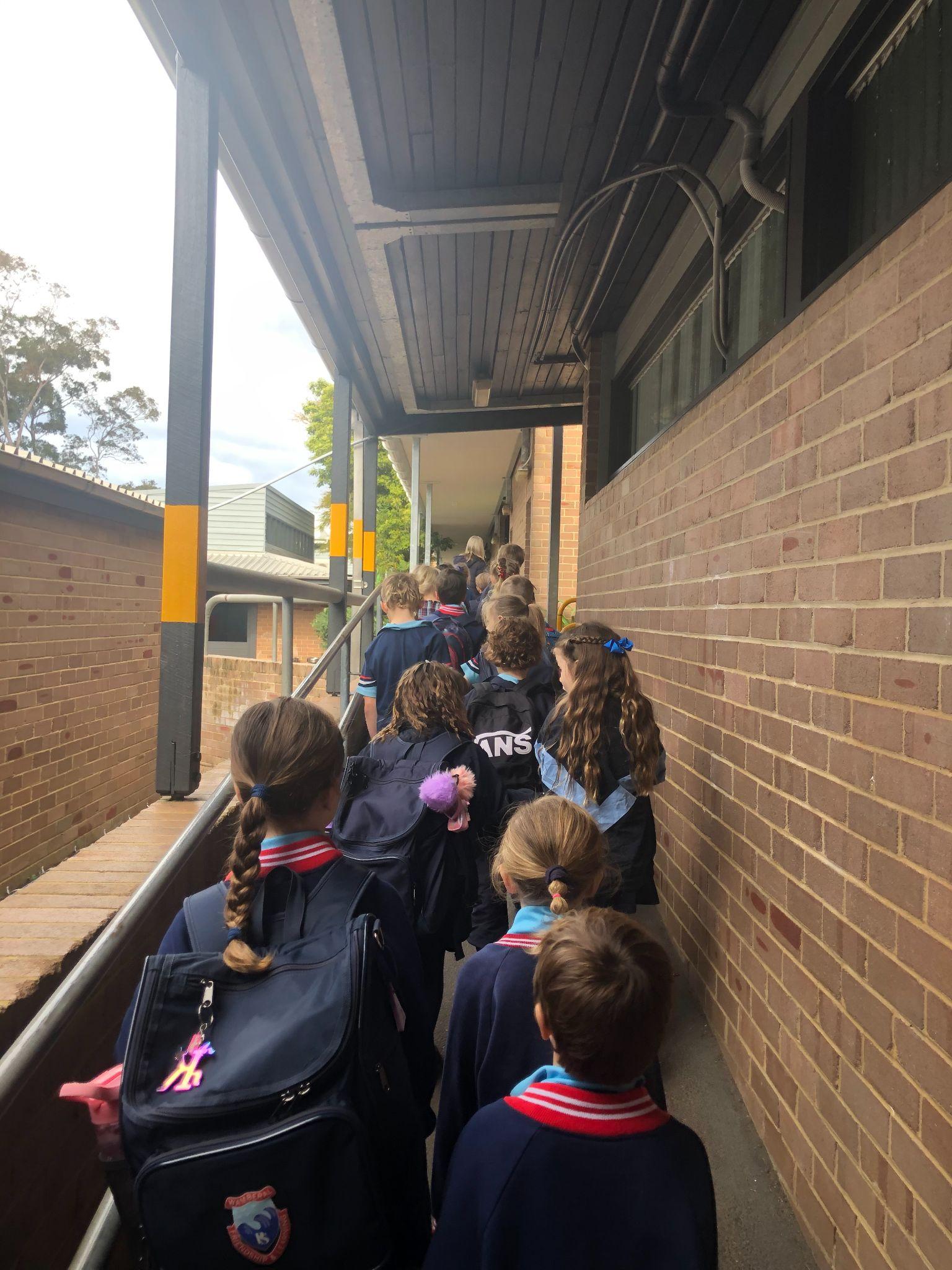 Students walk in their class lines to their classrooms. 
We always encourage safe, responsible behaviour when walking around the school.
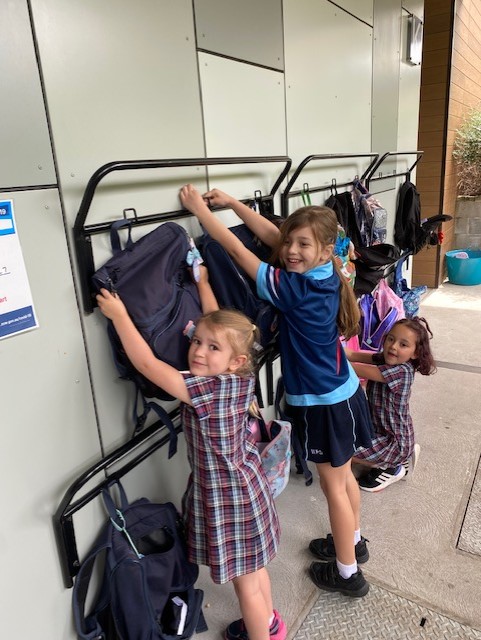 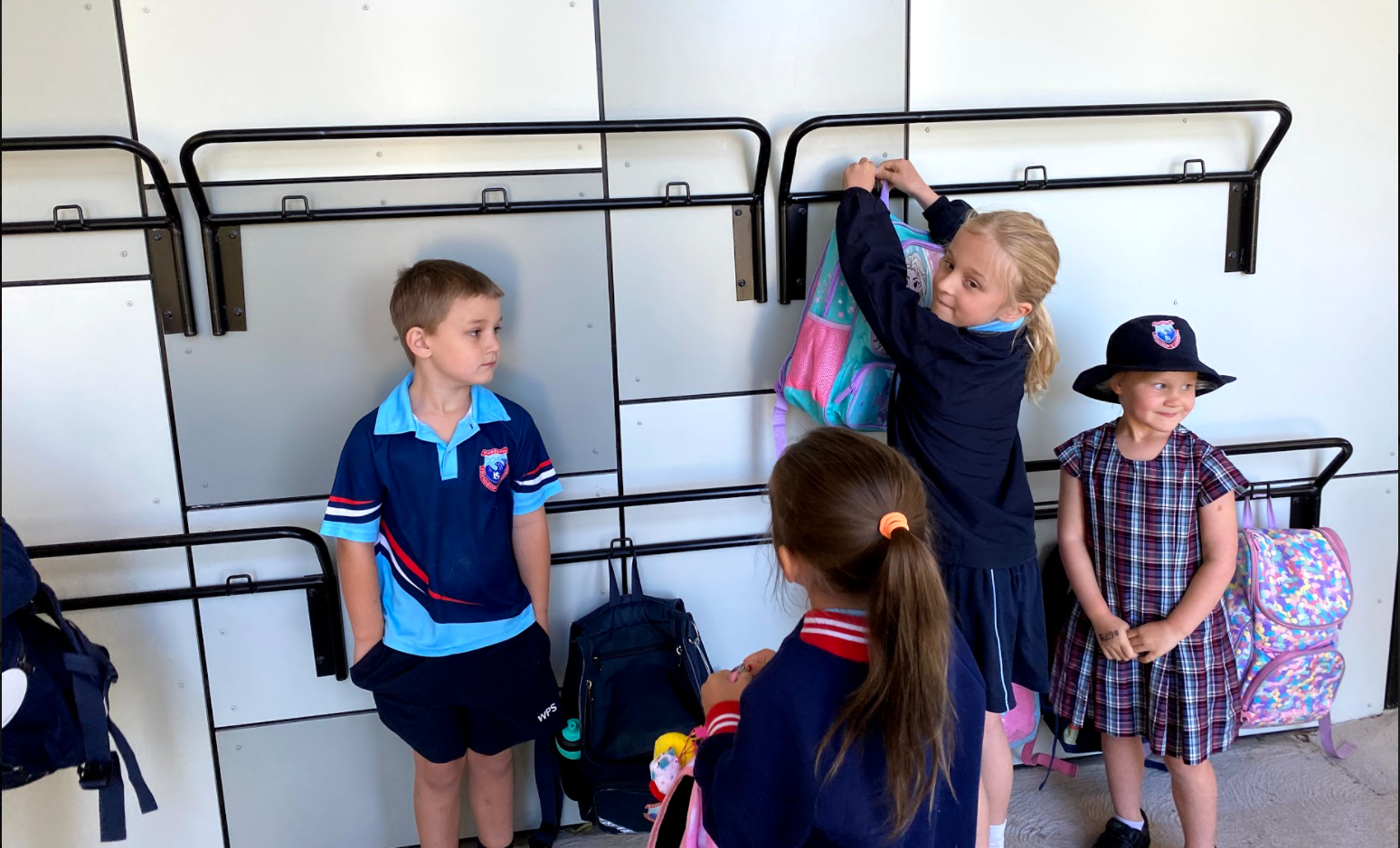 We will Hang Our Bags ON Hooks
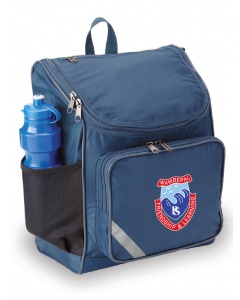 And we put our lunch boxes in here
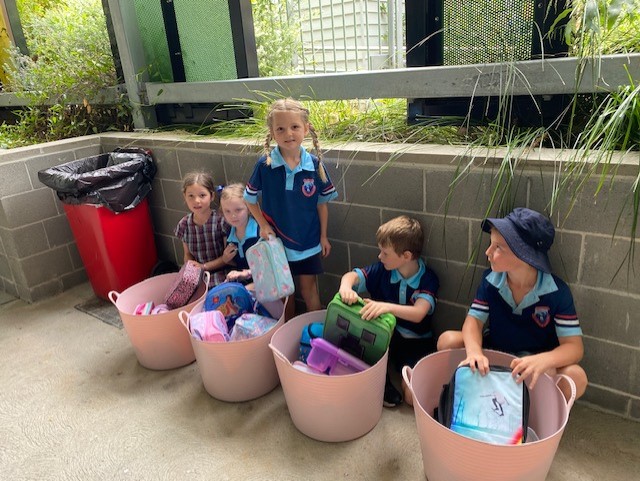 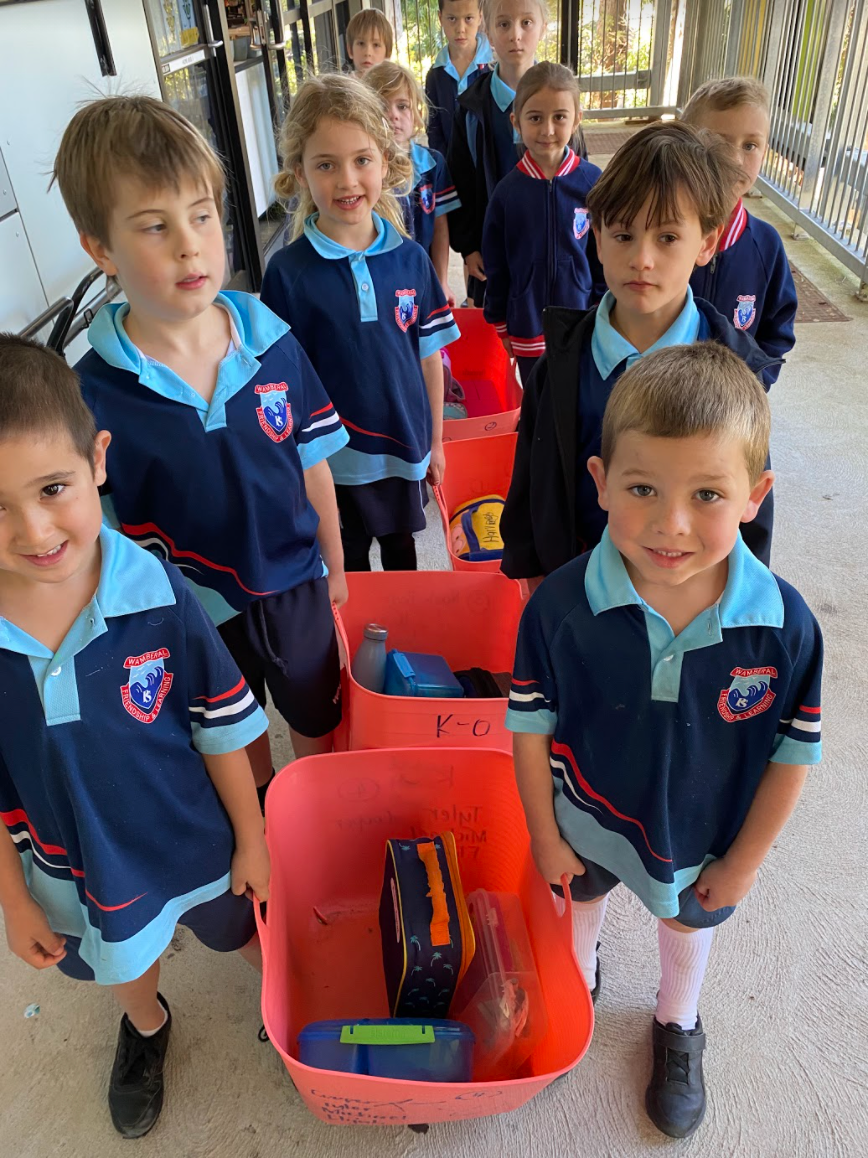 We sit on the floor for some activities or work at our desks
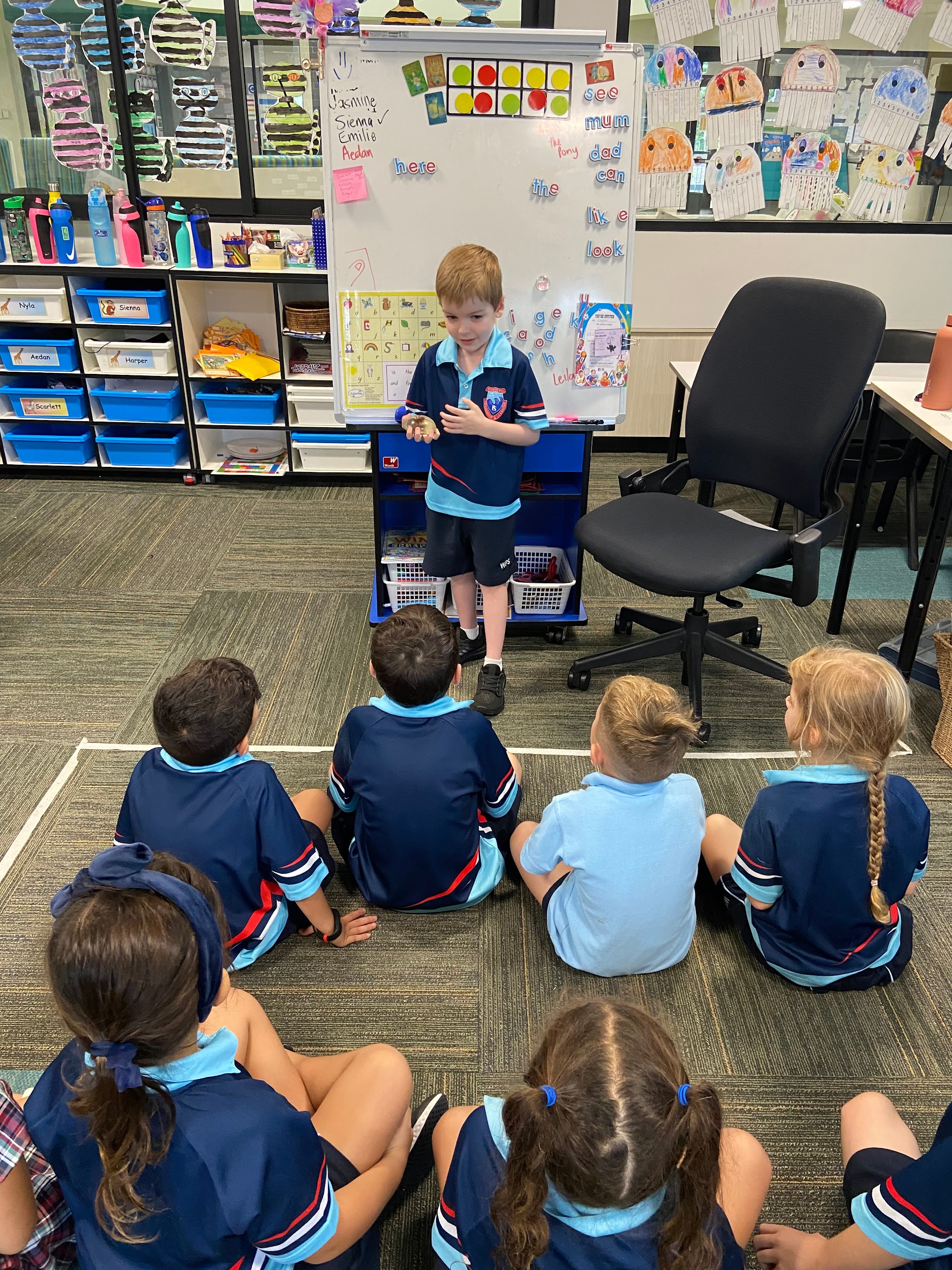 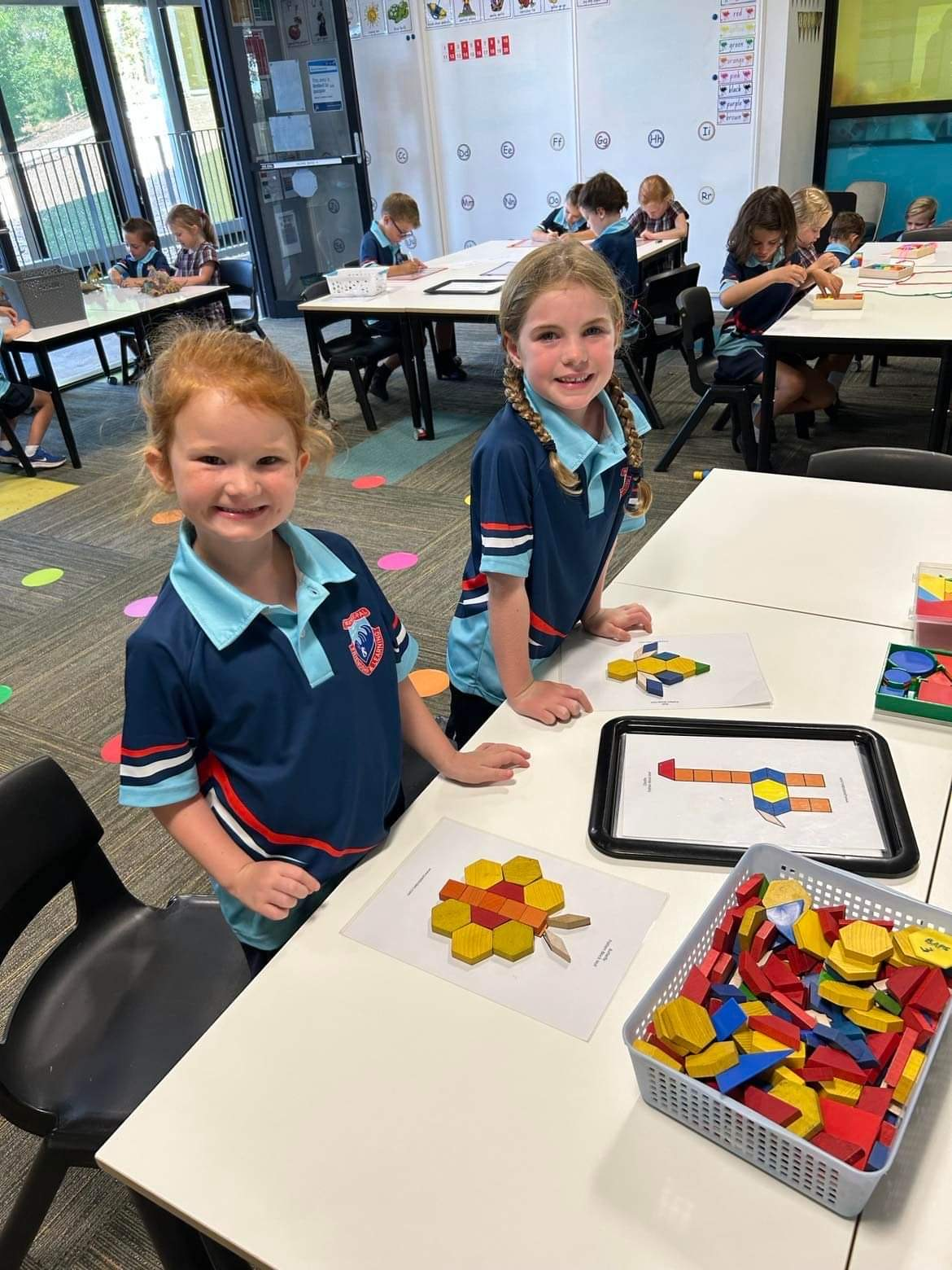 Literacy Groups
Reading
Writing
Speaking and Listening
We start the day with english:
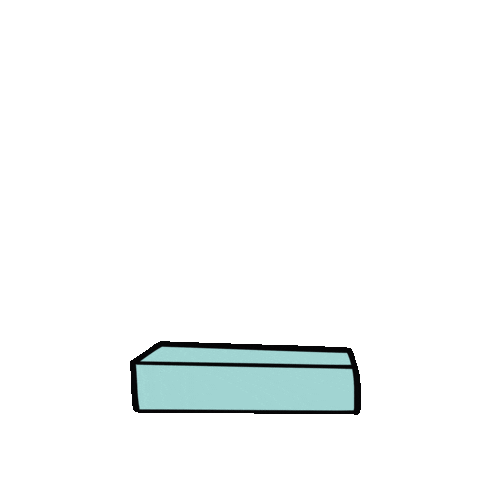 Reading and Writing with the teacher
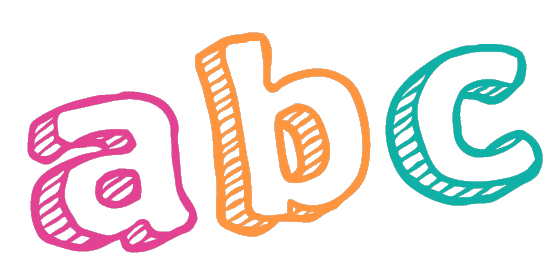 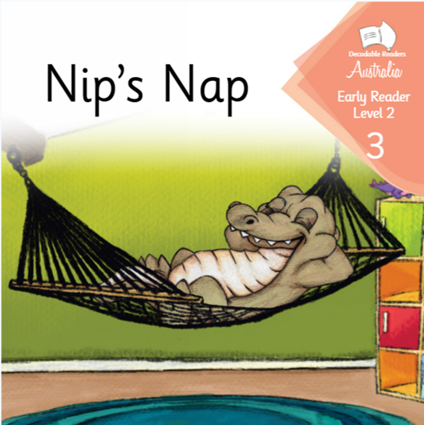 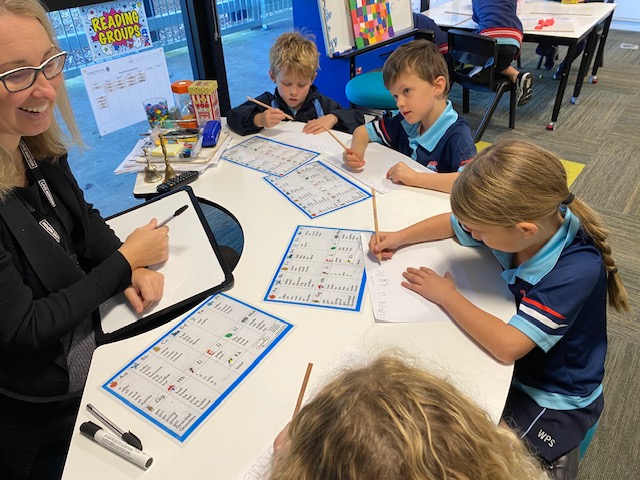 Literacy activities:
Each day we do lots of fun literacy activities
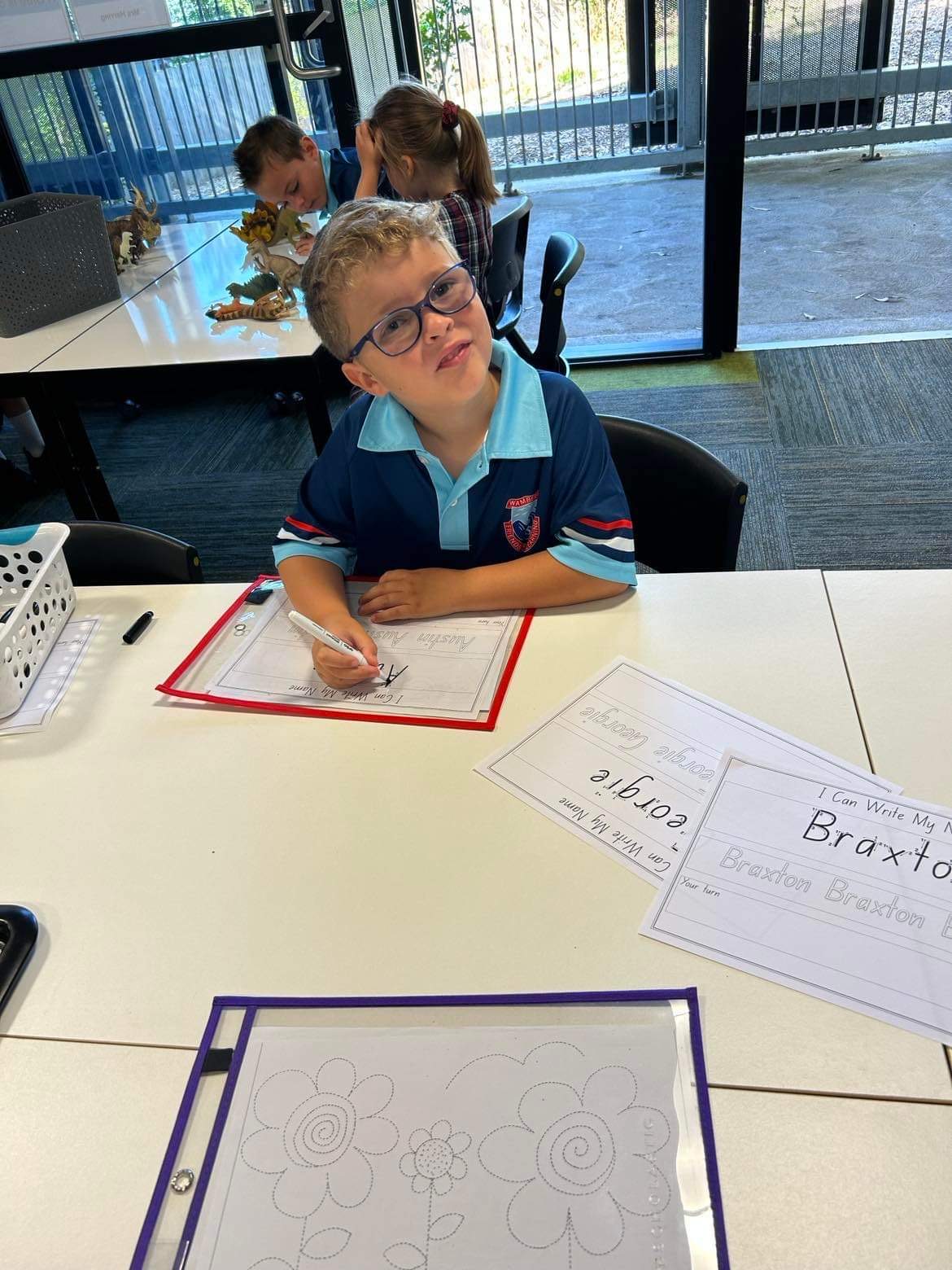 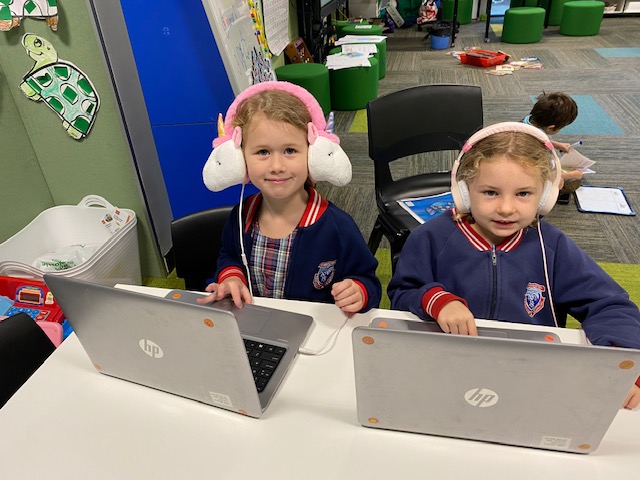 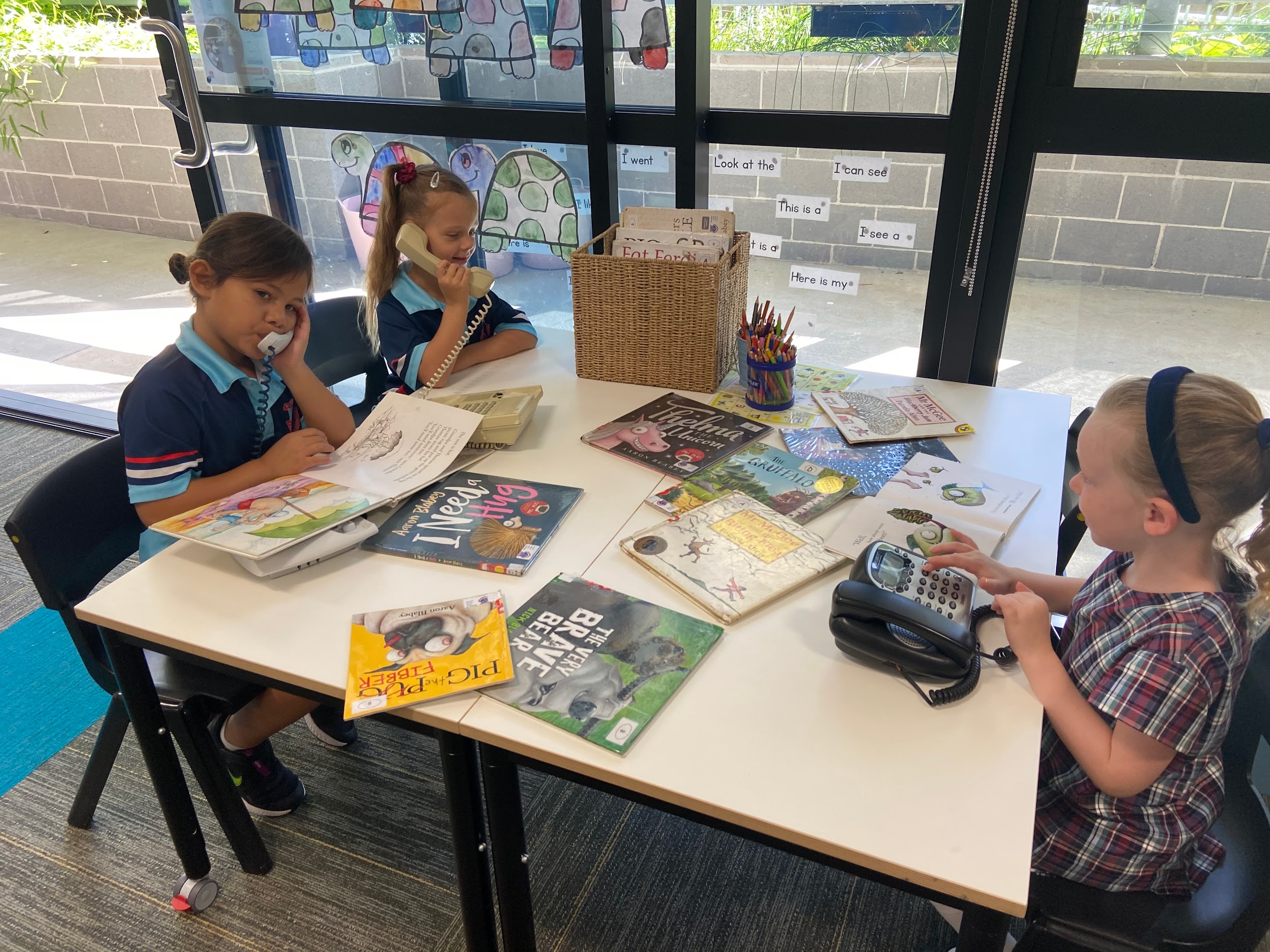 Fruit break:
During the morning session we have a quick fruit break to refuel our brains, ready for more learning
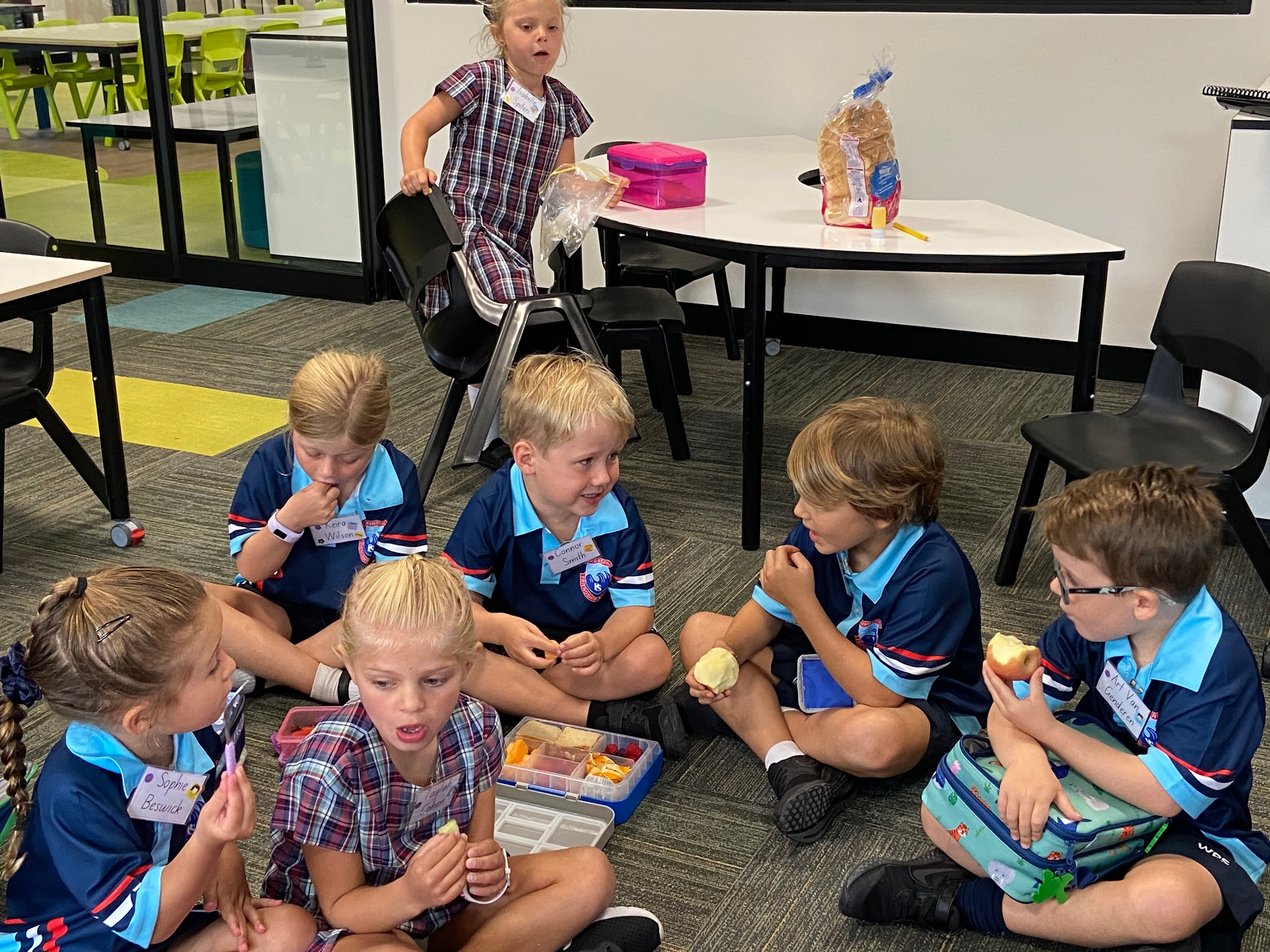 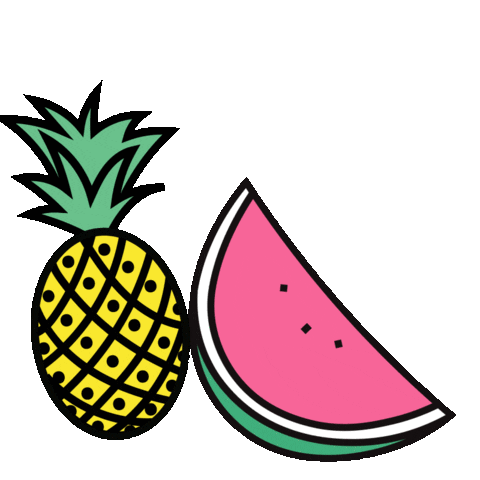 Break times:
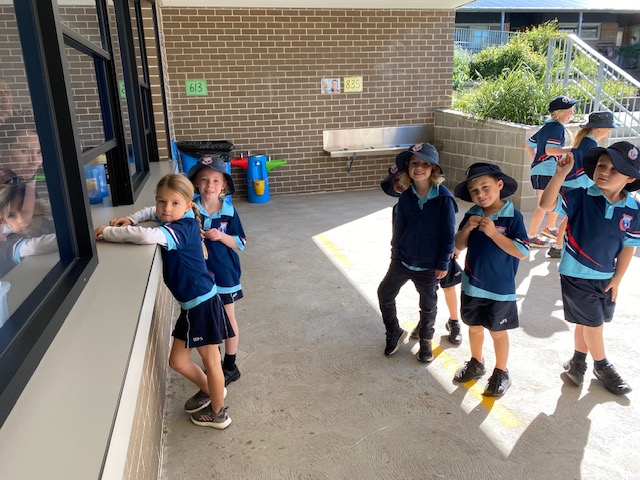 Students have eating time before play time. We encourage them to eat their lunchbox food before going to the canteen.
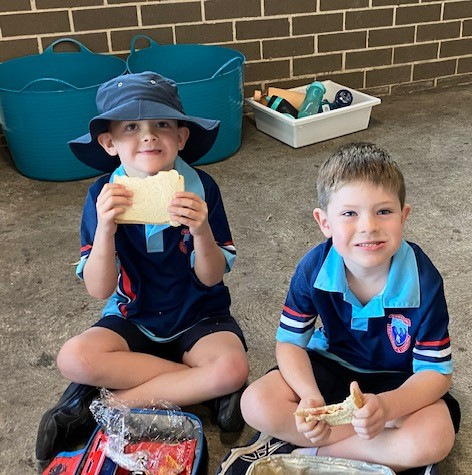 Remember…
11.35am - lunch time
1.35pm - recess time
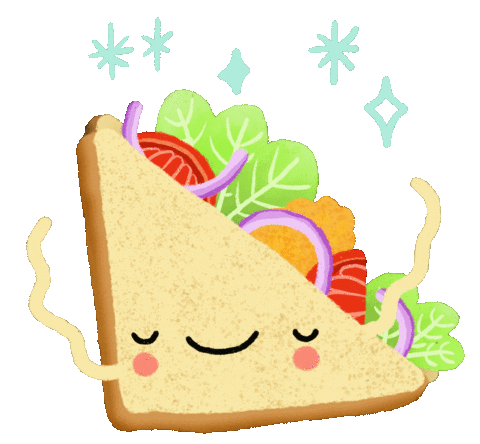 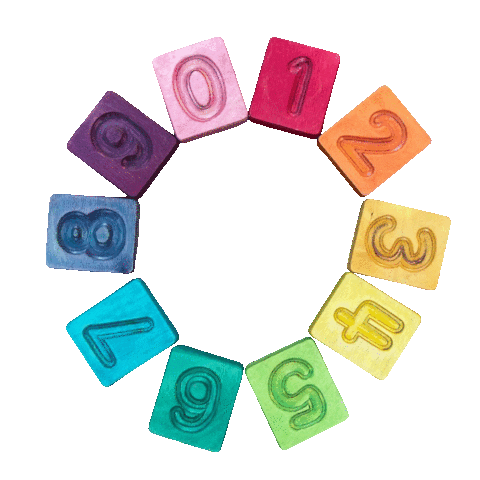 Maths
After lunch we usually do Maths. Sometimes it is with the whole class and sometimes it is group work.
We learn Maths in lots of different ways...
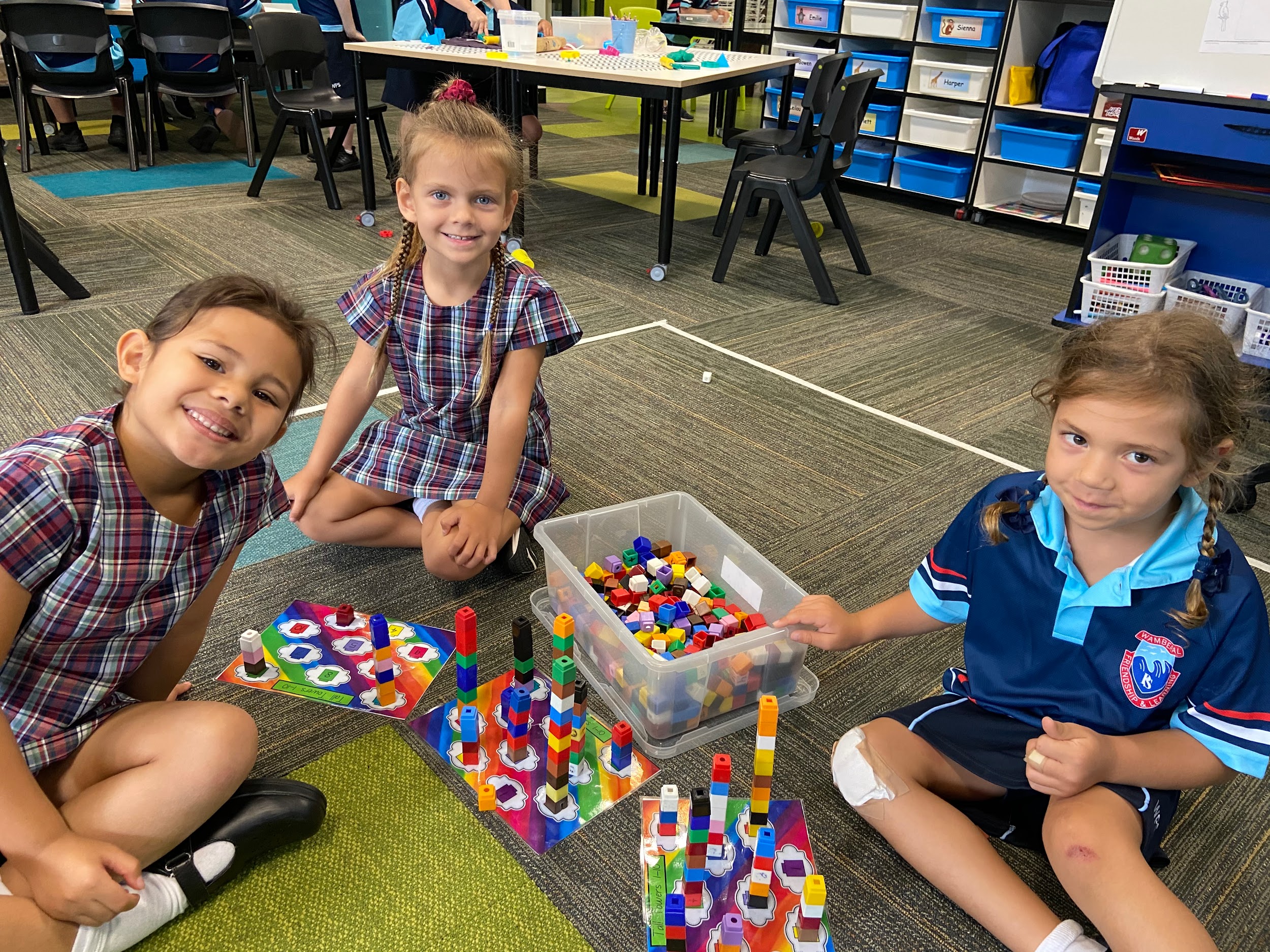 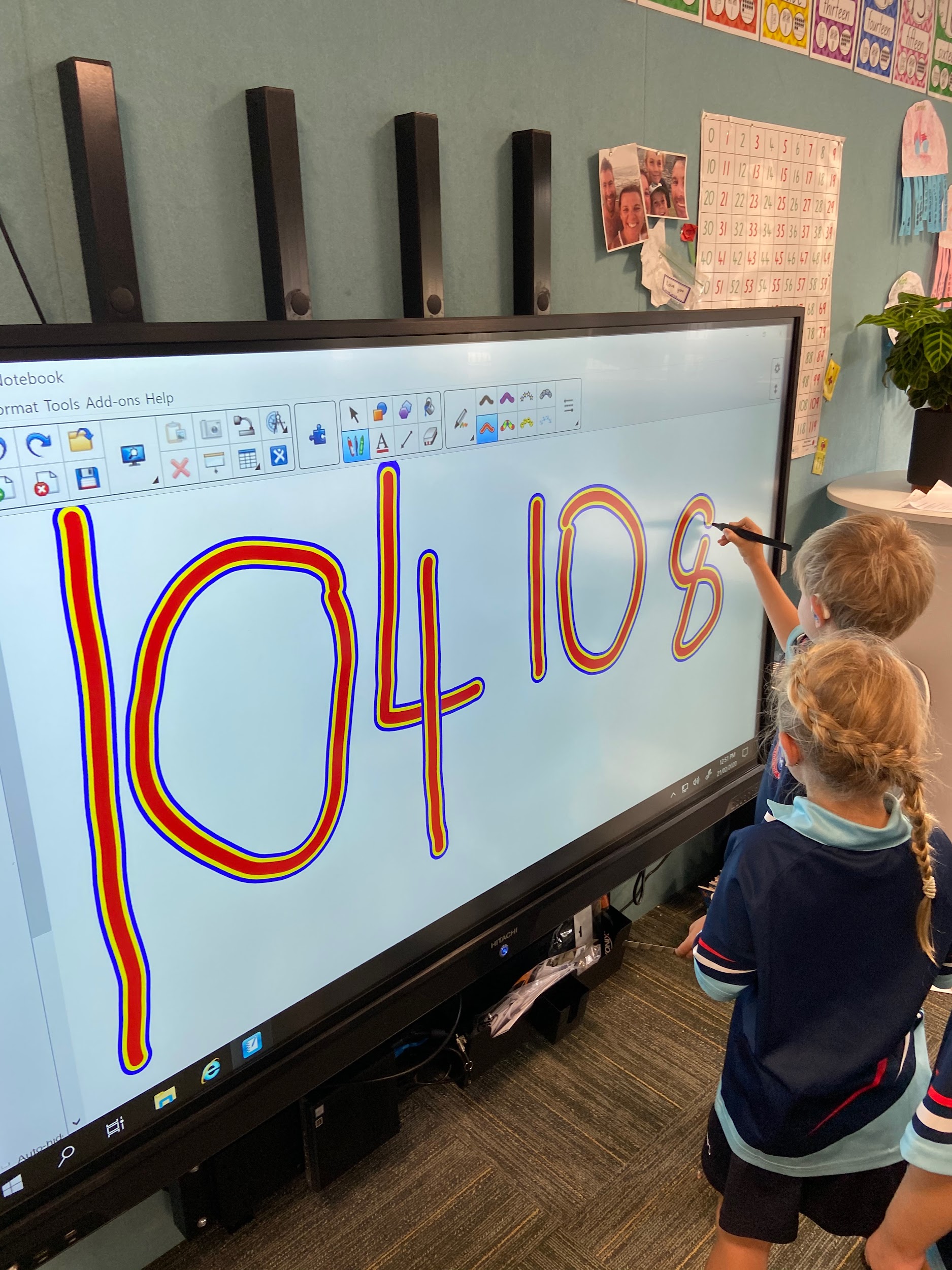 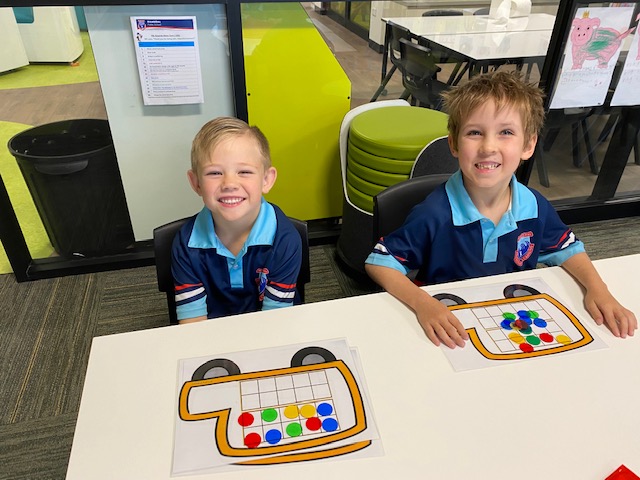 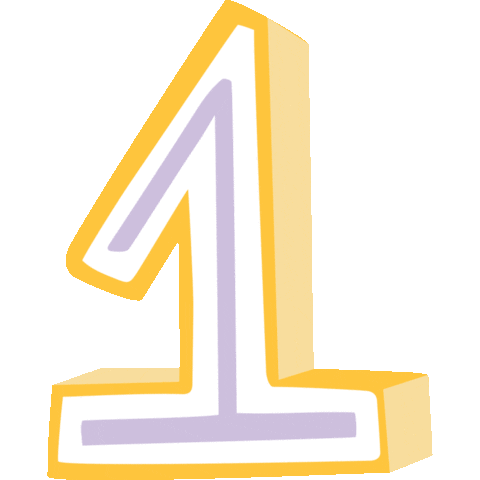 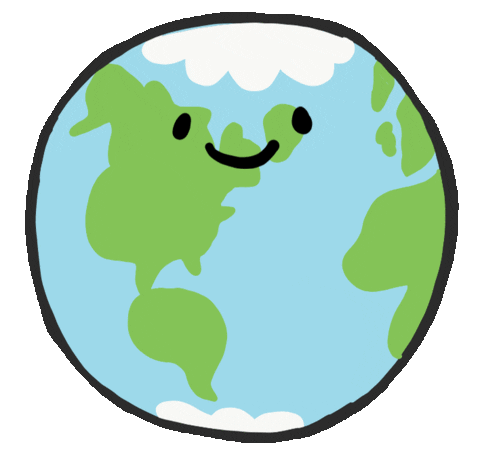 Other Key learning areas:
In Kindergarten we also do Science, Geography, Creative Arts and PD.H.PE. Students get the opportunity to be involved in excursions and other onsite learning experiences.
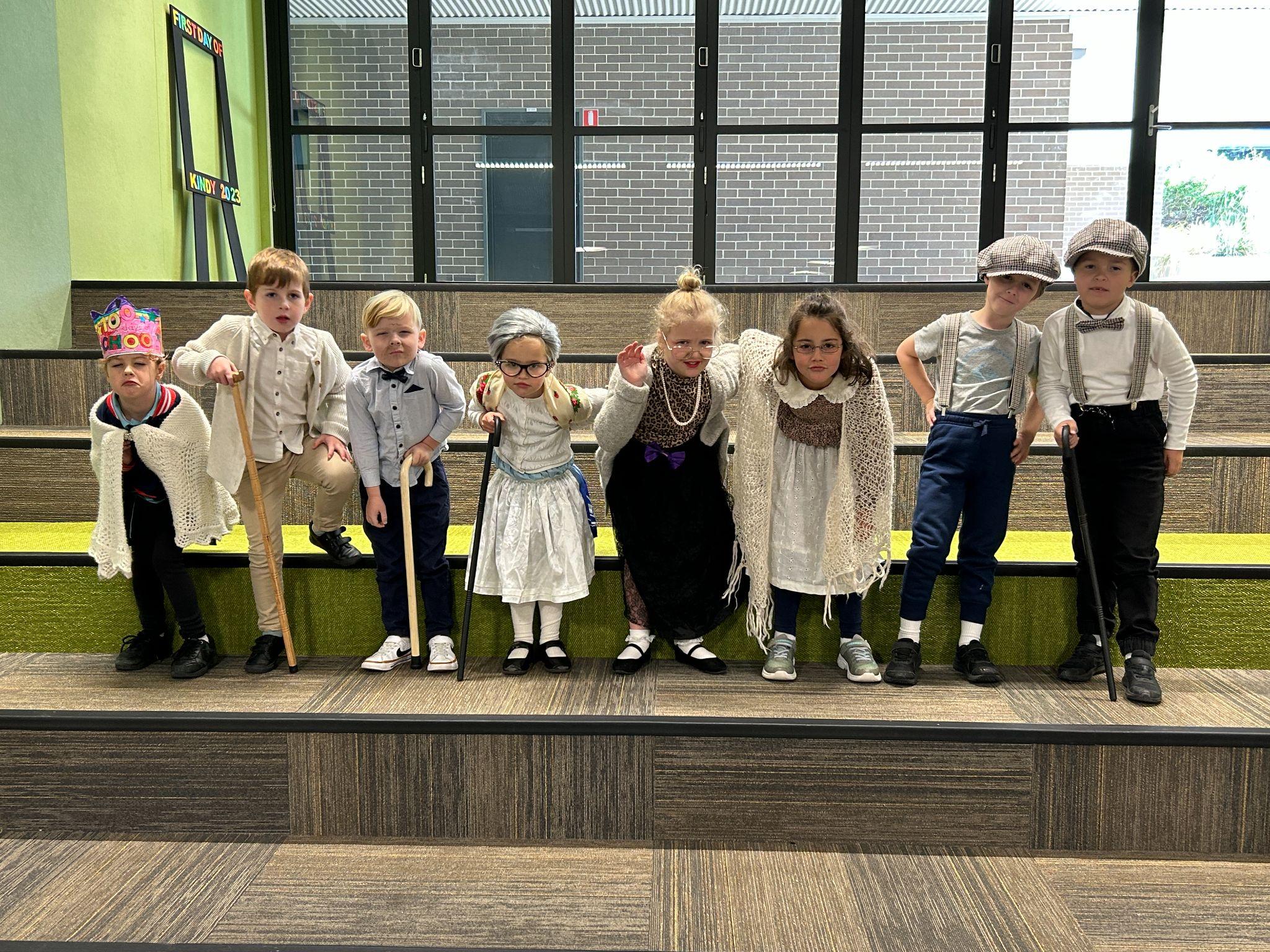 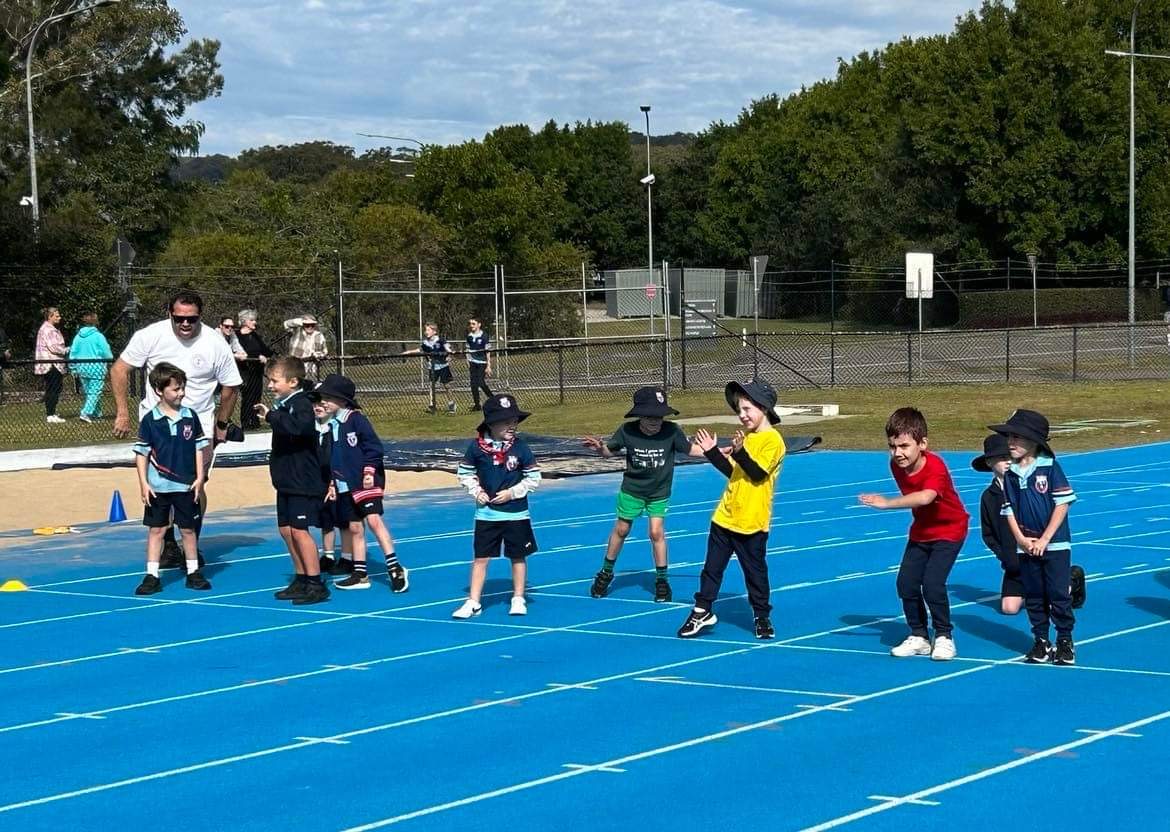 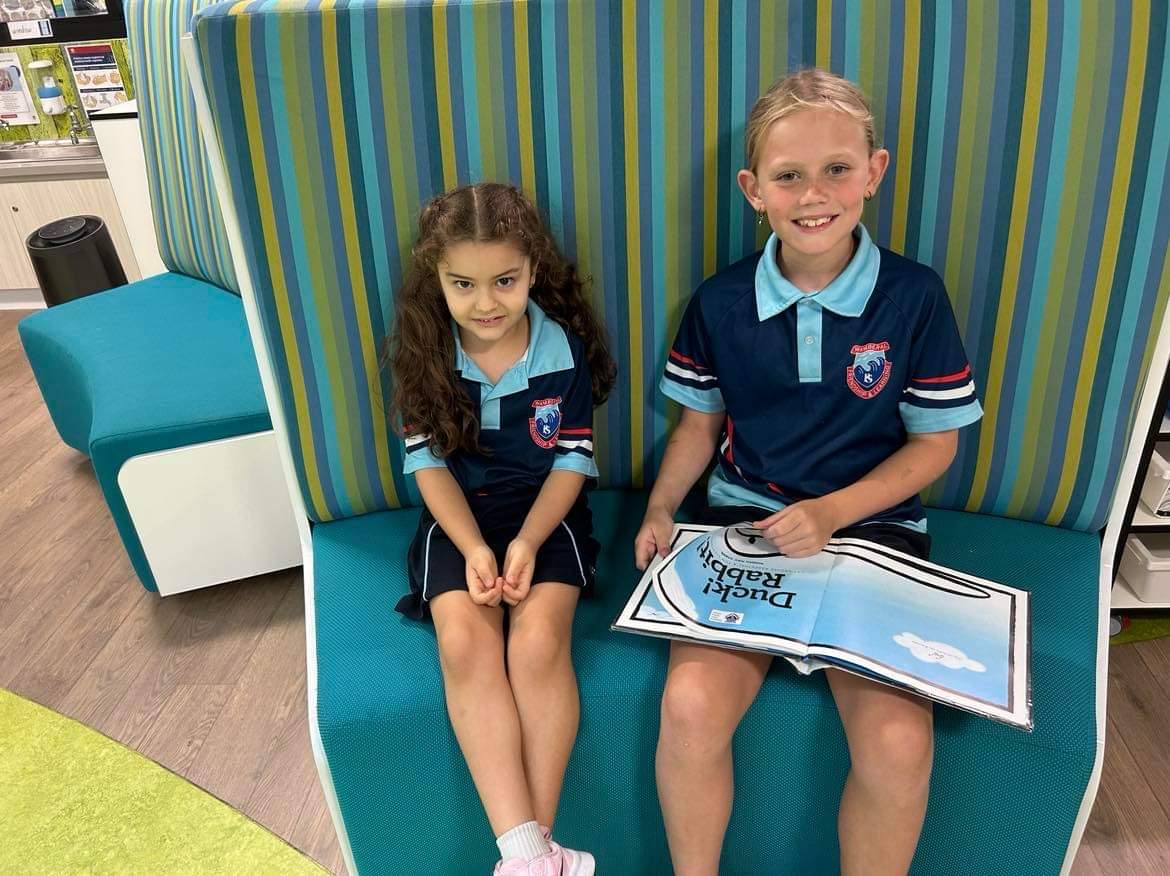 Home time:
There are lots of different ways for students to go home. Talk to your child about their routine so they know where to go.
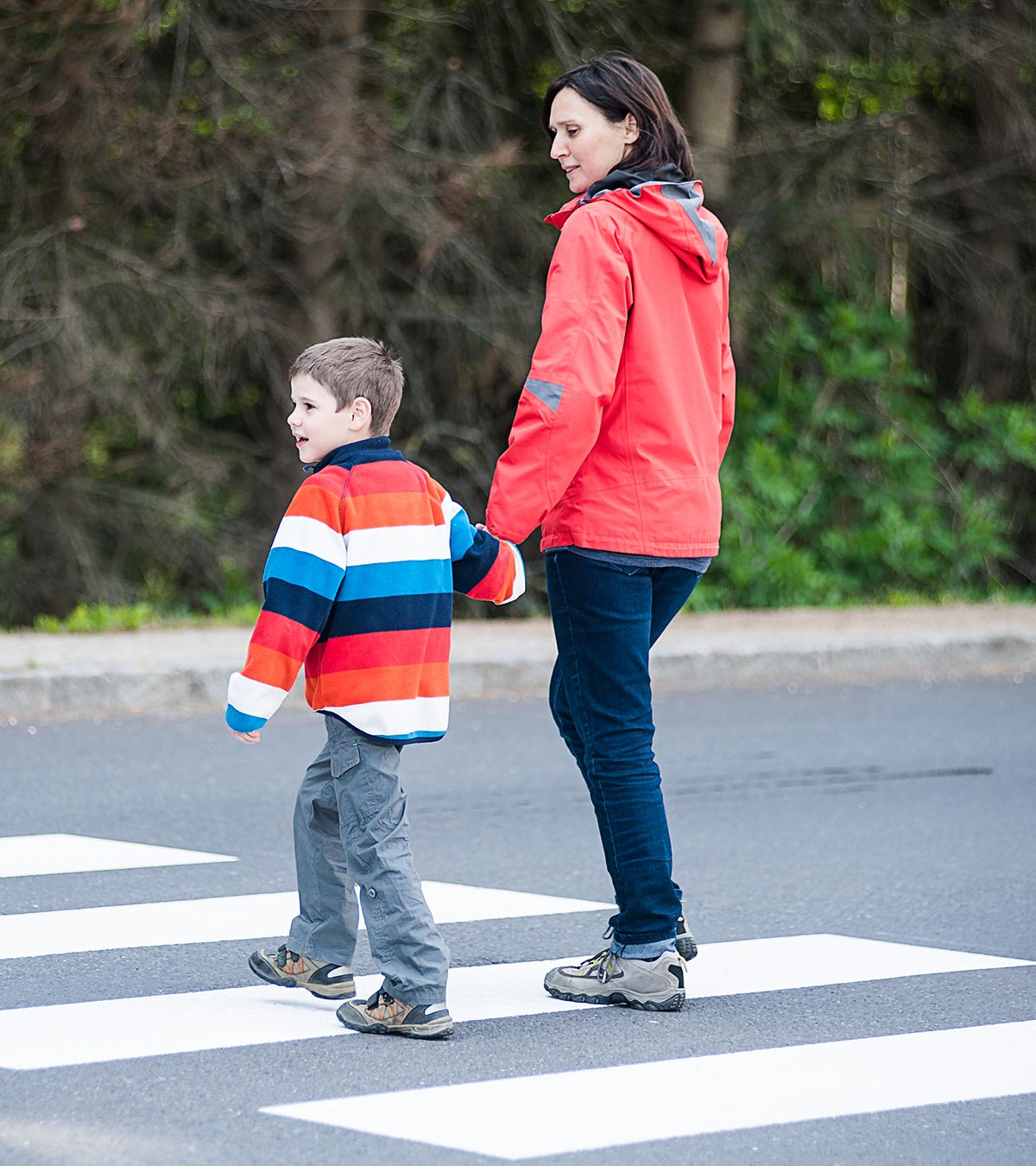 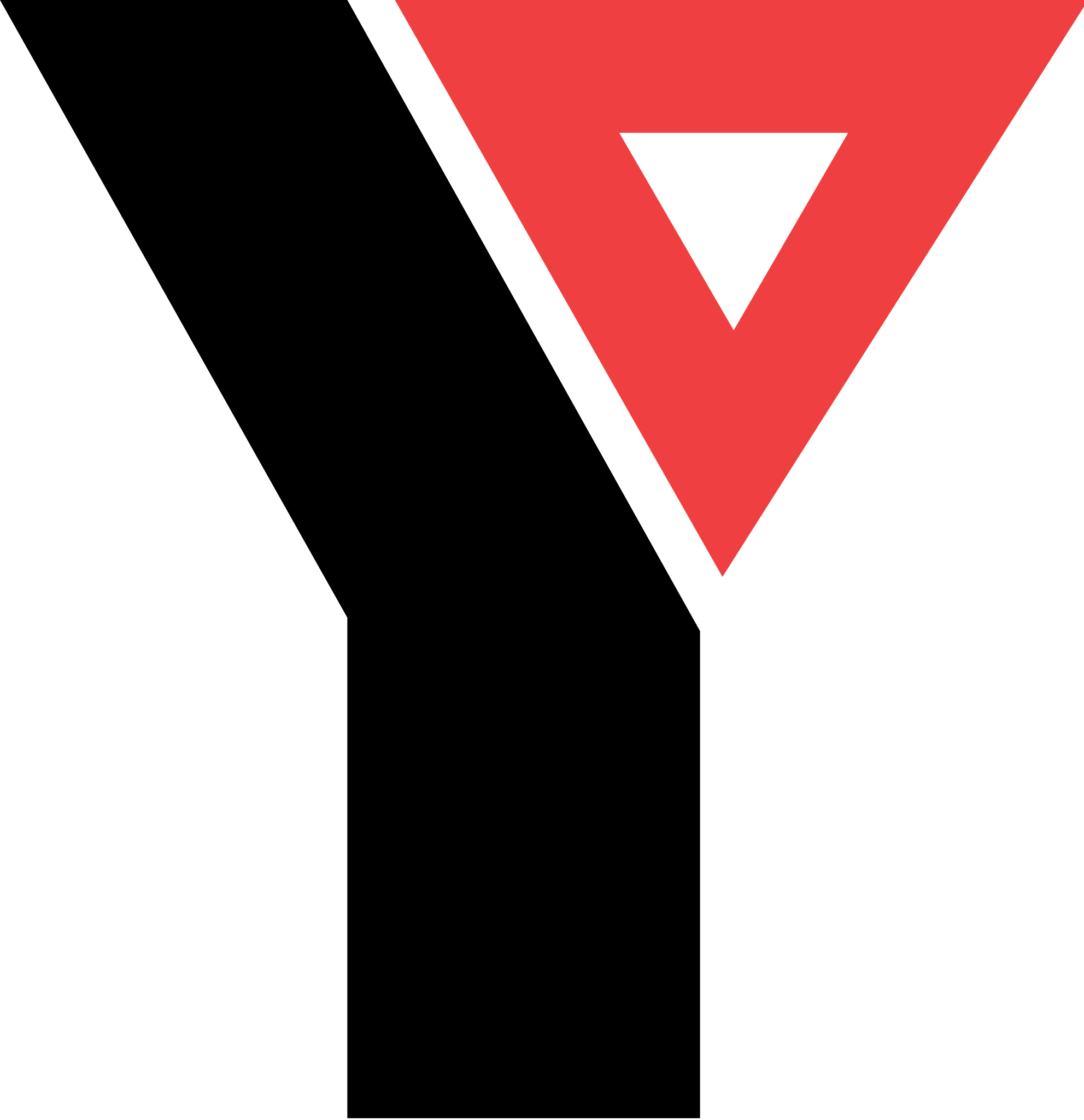 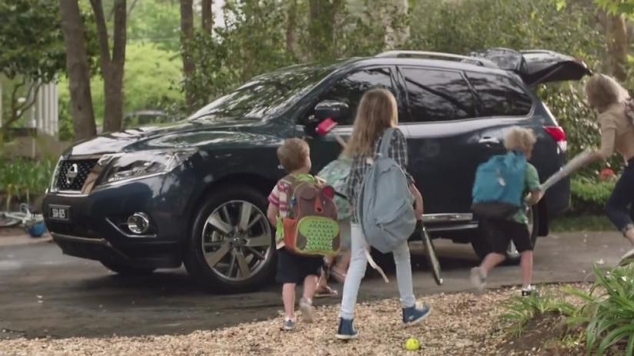 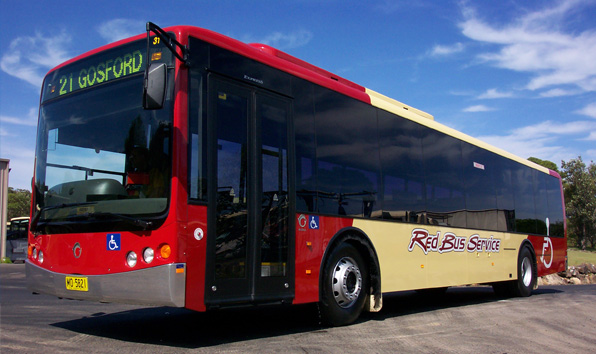 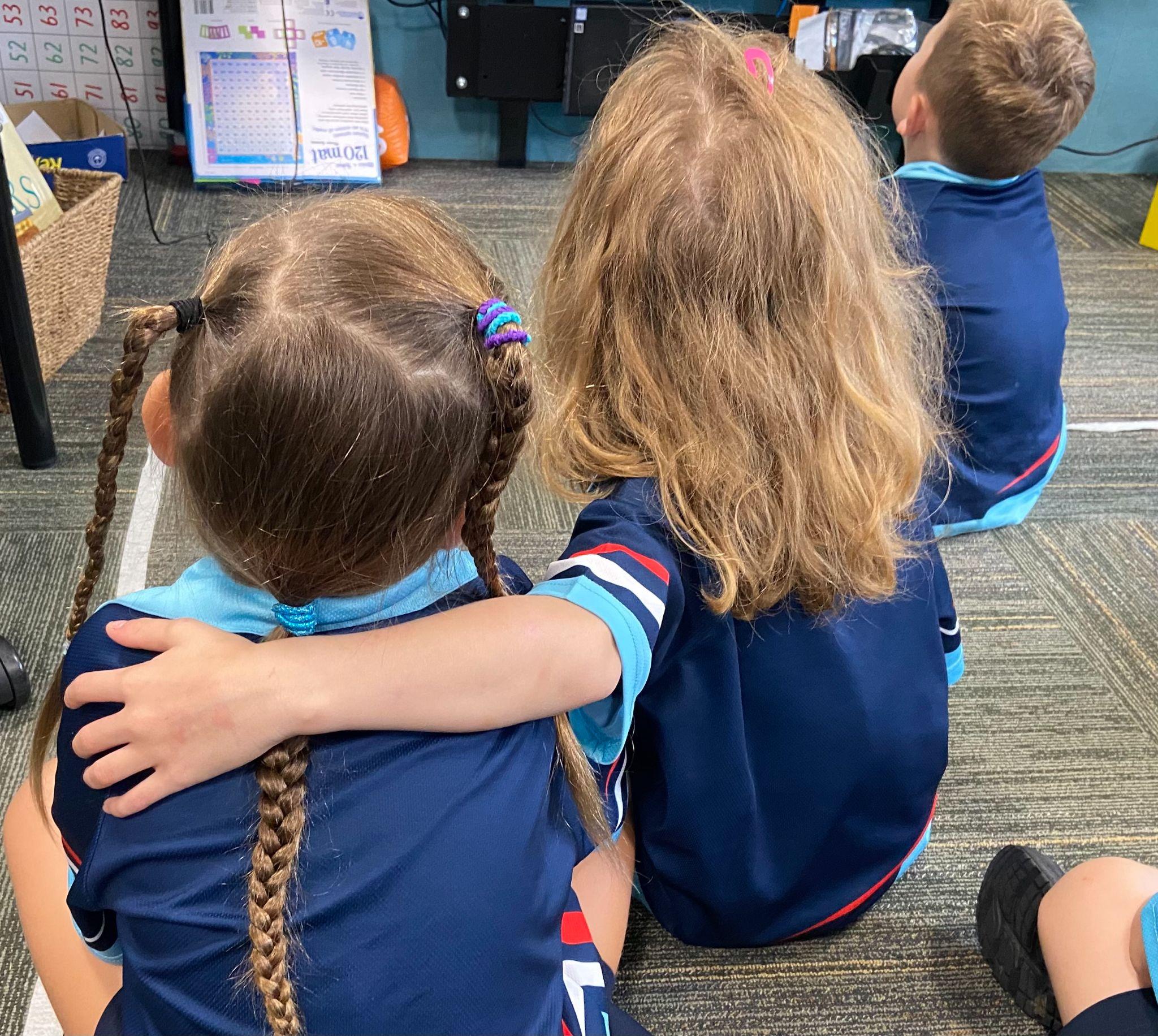 Kindergarten is  exciting and you learn so much!